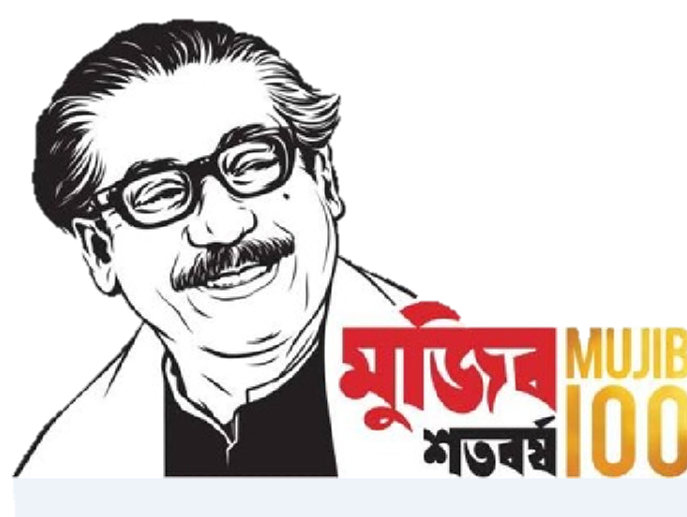 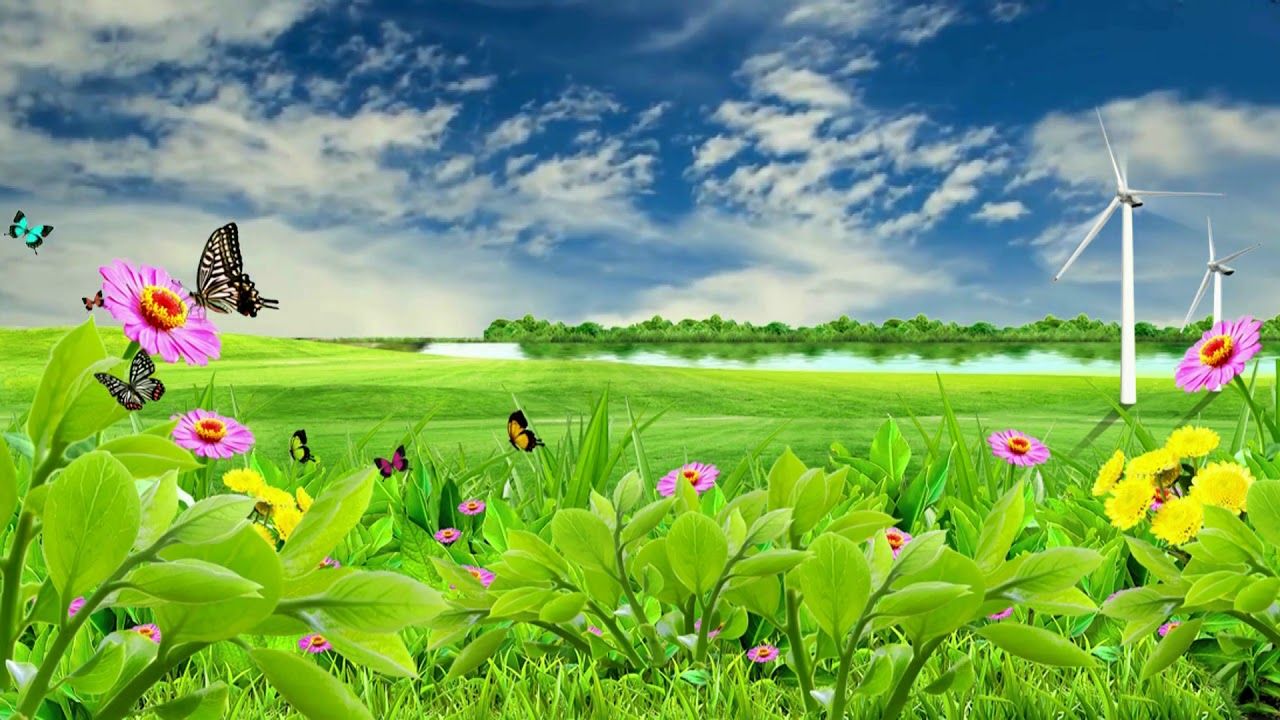 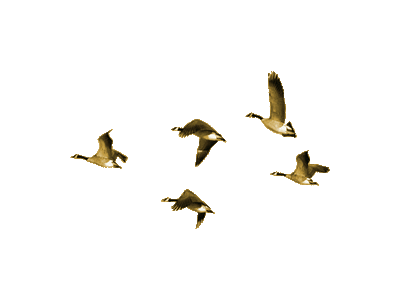 আজকের পাঠে সবাইকে
স্বাগতম
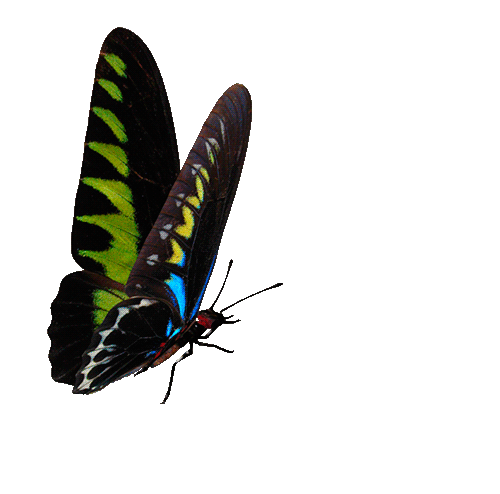 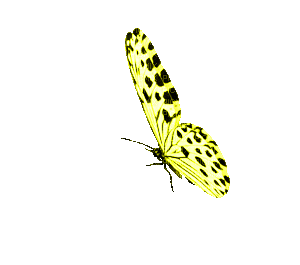 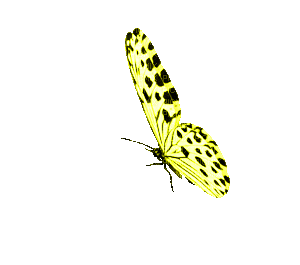 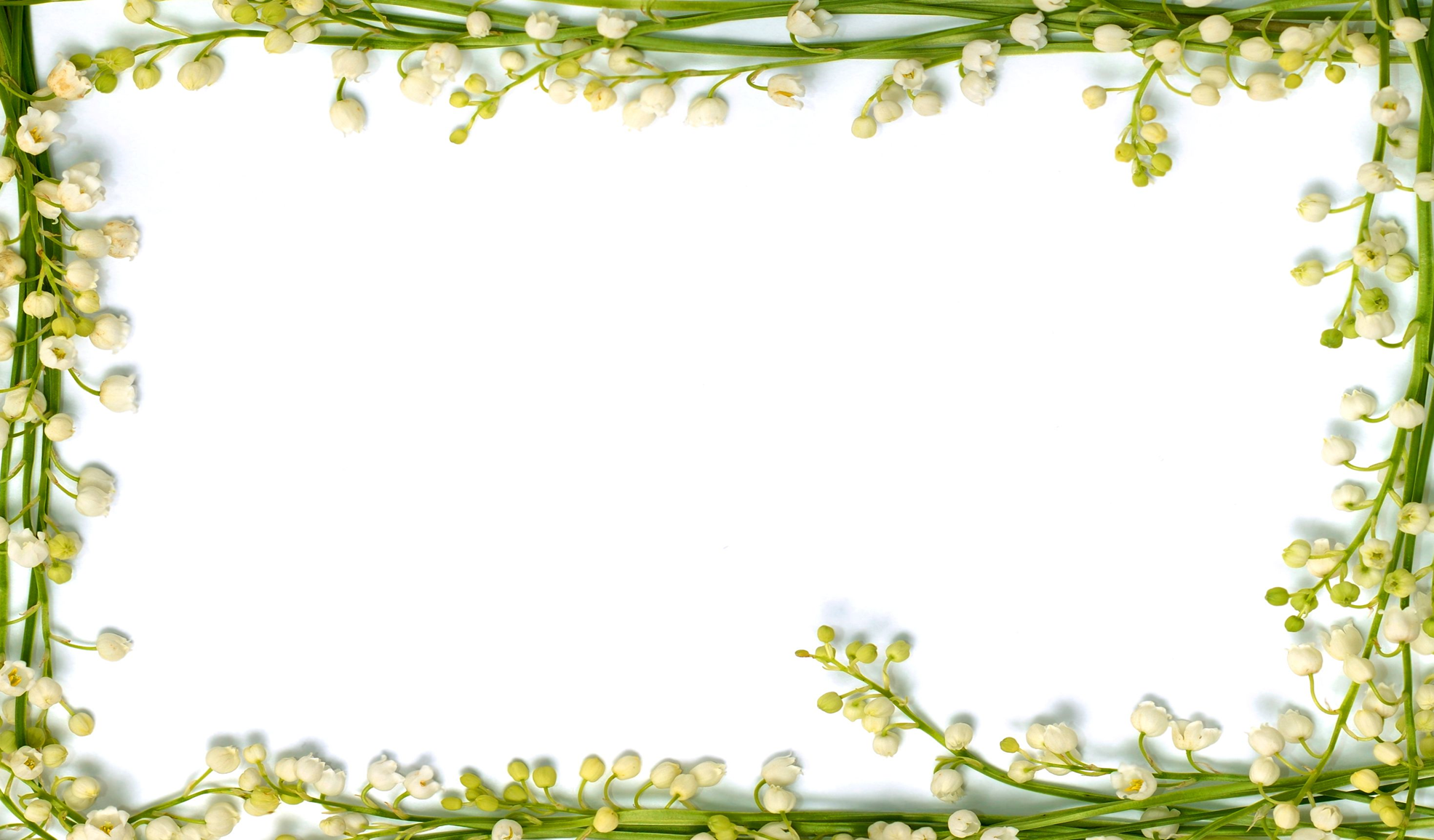 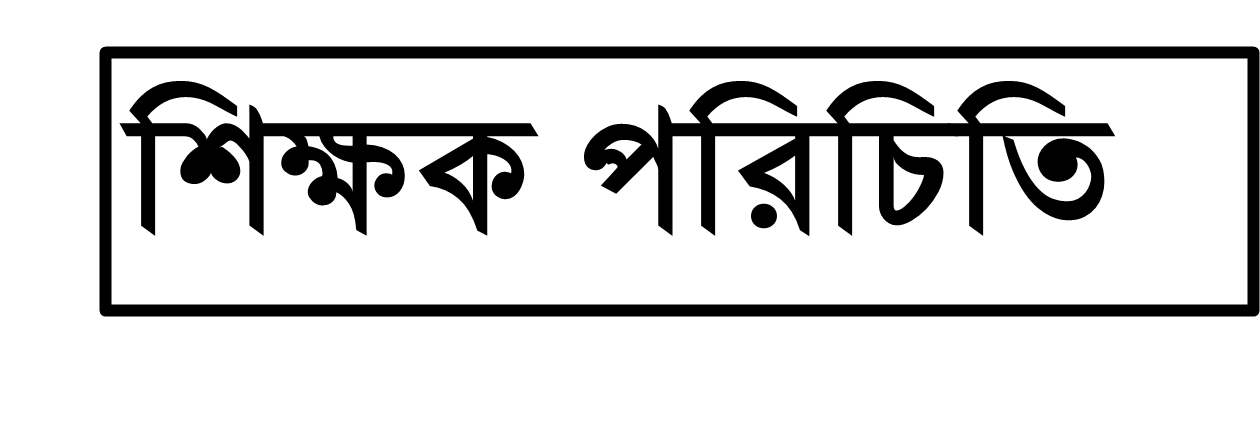 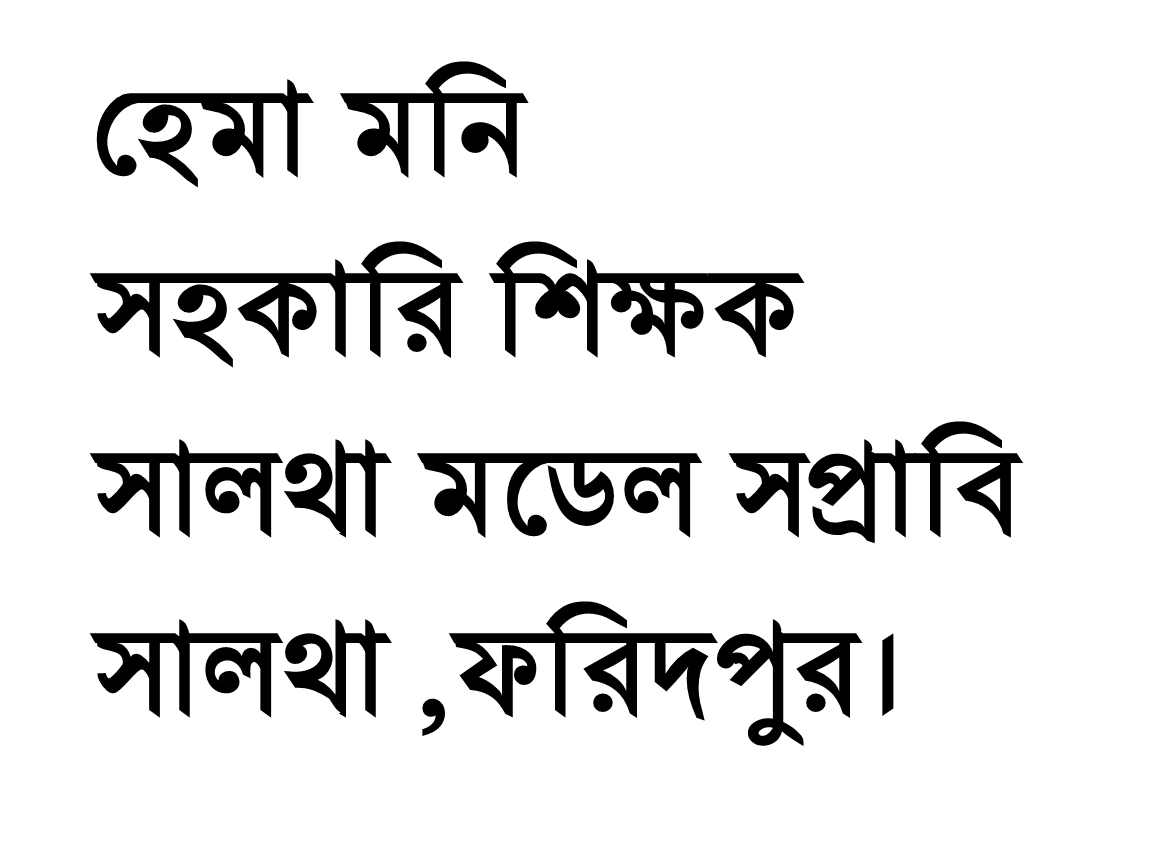 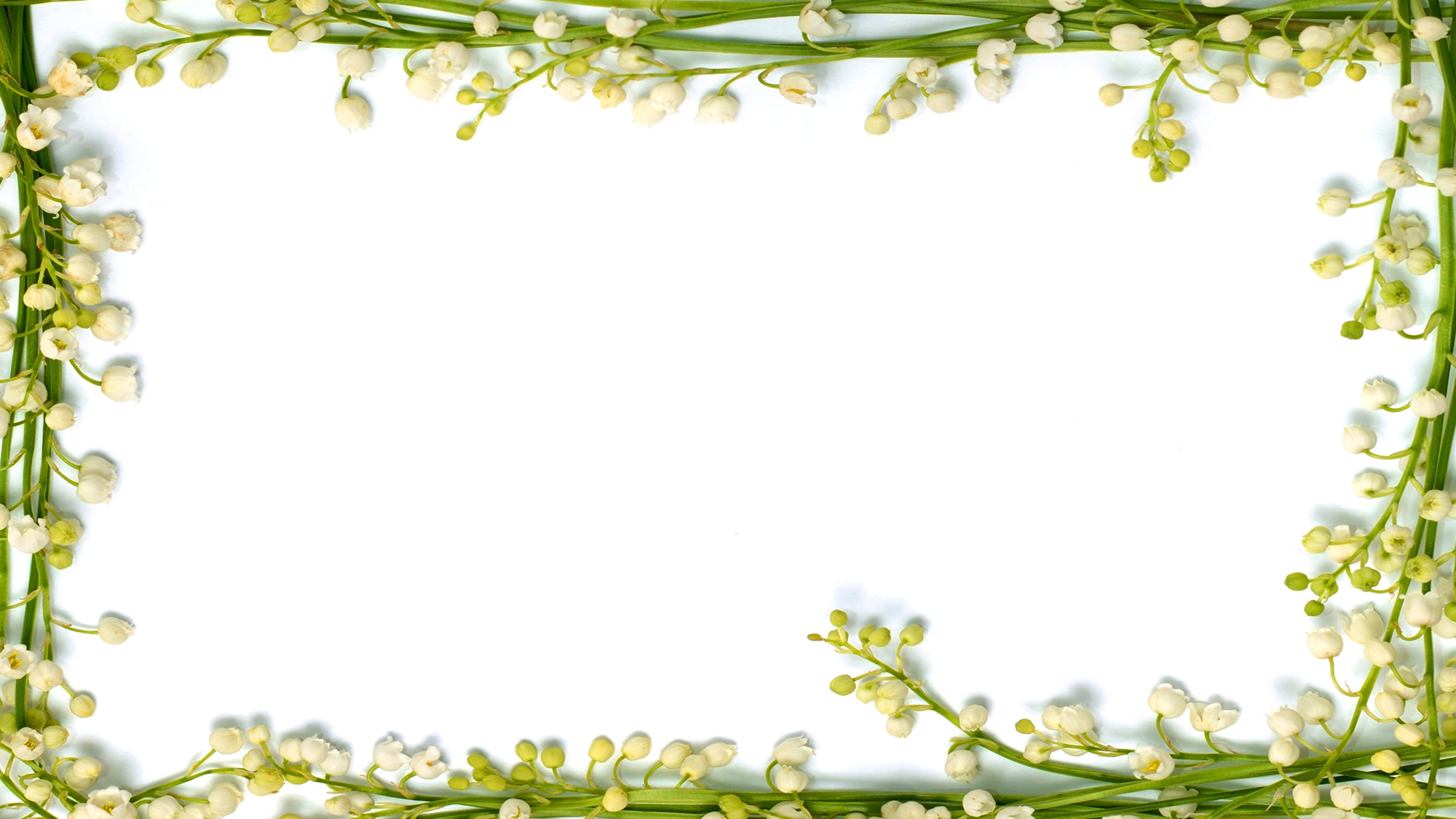 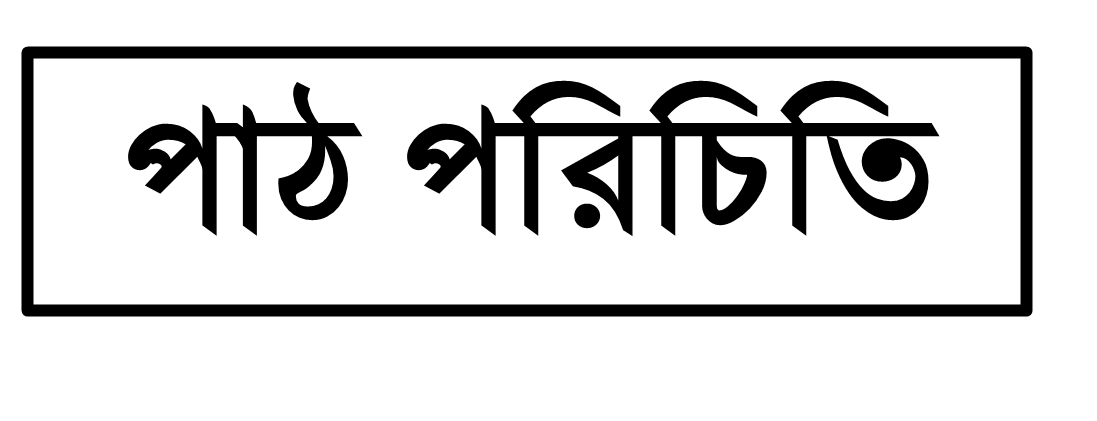 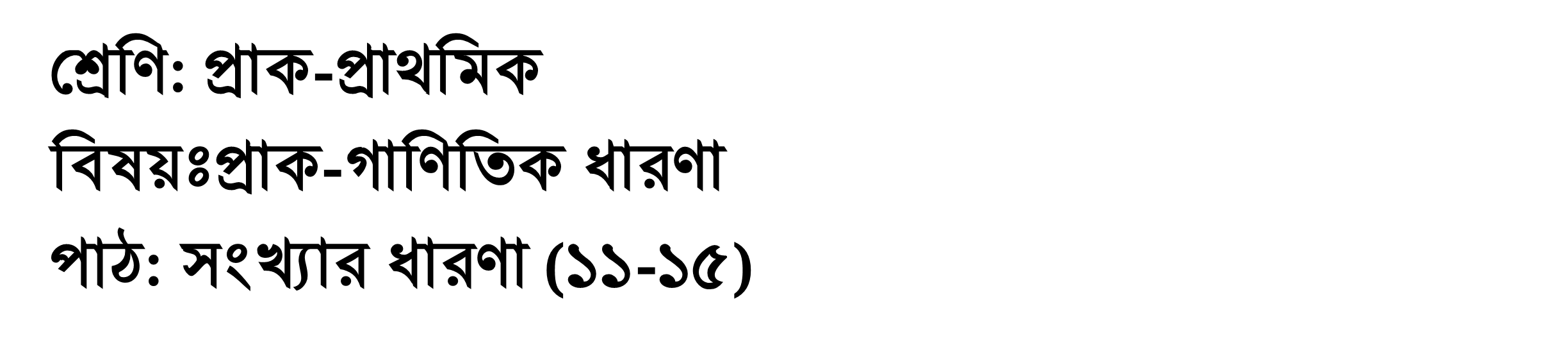 এই পাঠ শেষে শিক্ষার্থীরা
৪.২.২ (11-15) পর্যন্ত ছবি দেখে গণনা করতে পারবে। 
৪.৩.১ (11-15)পর্যন্ত সংখ্যা লিখতে পারবে।
এসো একটি ভিডিও দেখি
তাহলে আজ আমরা শিখব
গণনা করা (১১-১৫)
ছবিতে কি দেখতে পাচ্ছো ?
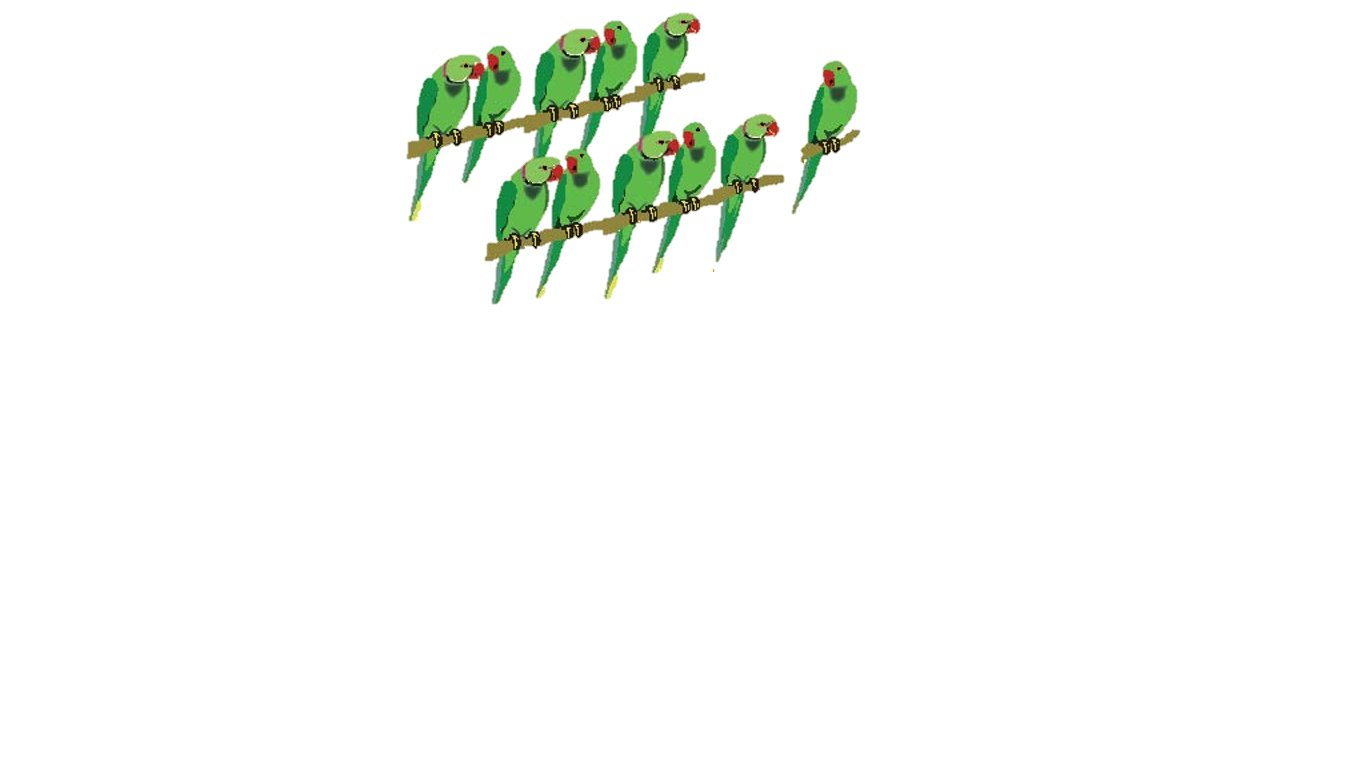 11
এসো ছবি গুলো দেখে গণনা করি
এসো ছবি গুলো দেখে গণনা করি
12
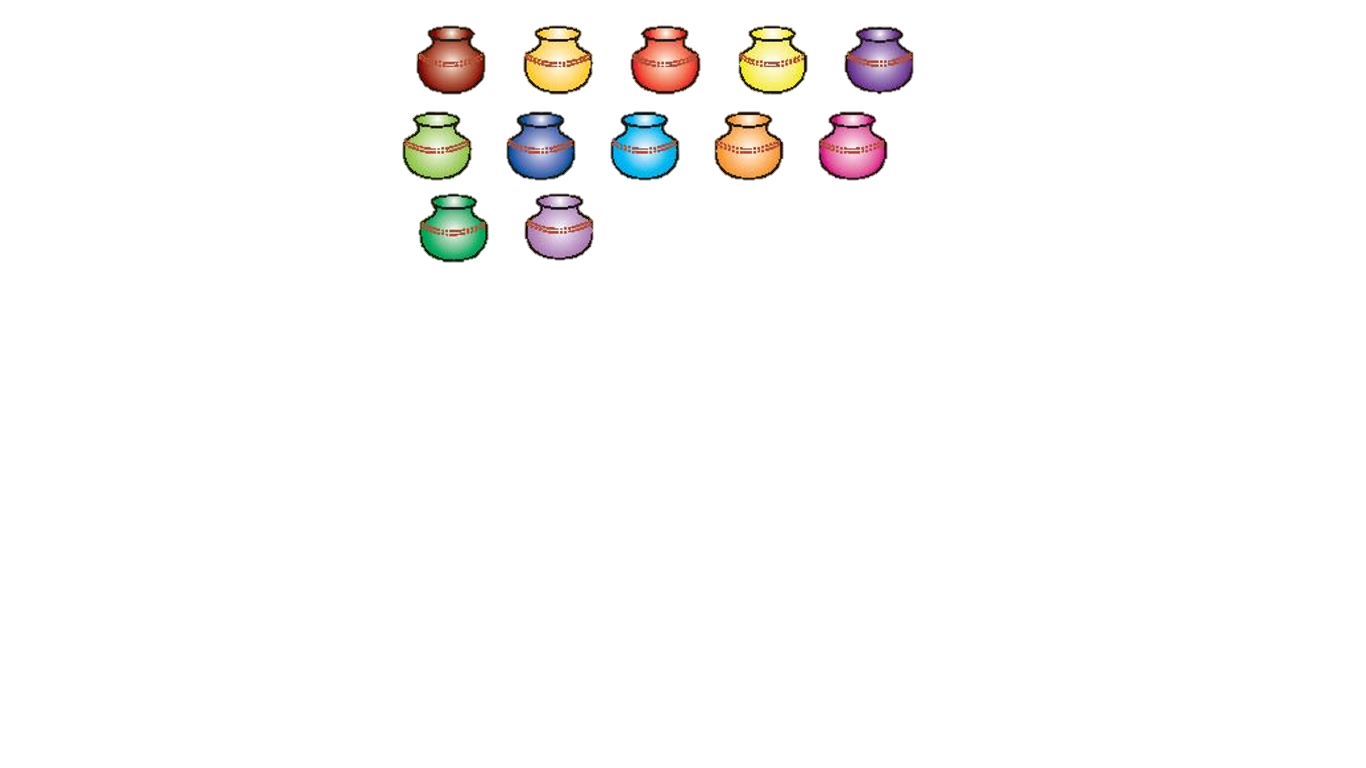 এসো ছবি গুলো দেখে গণনা করি
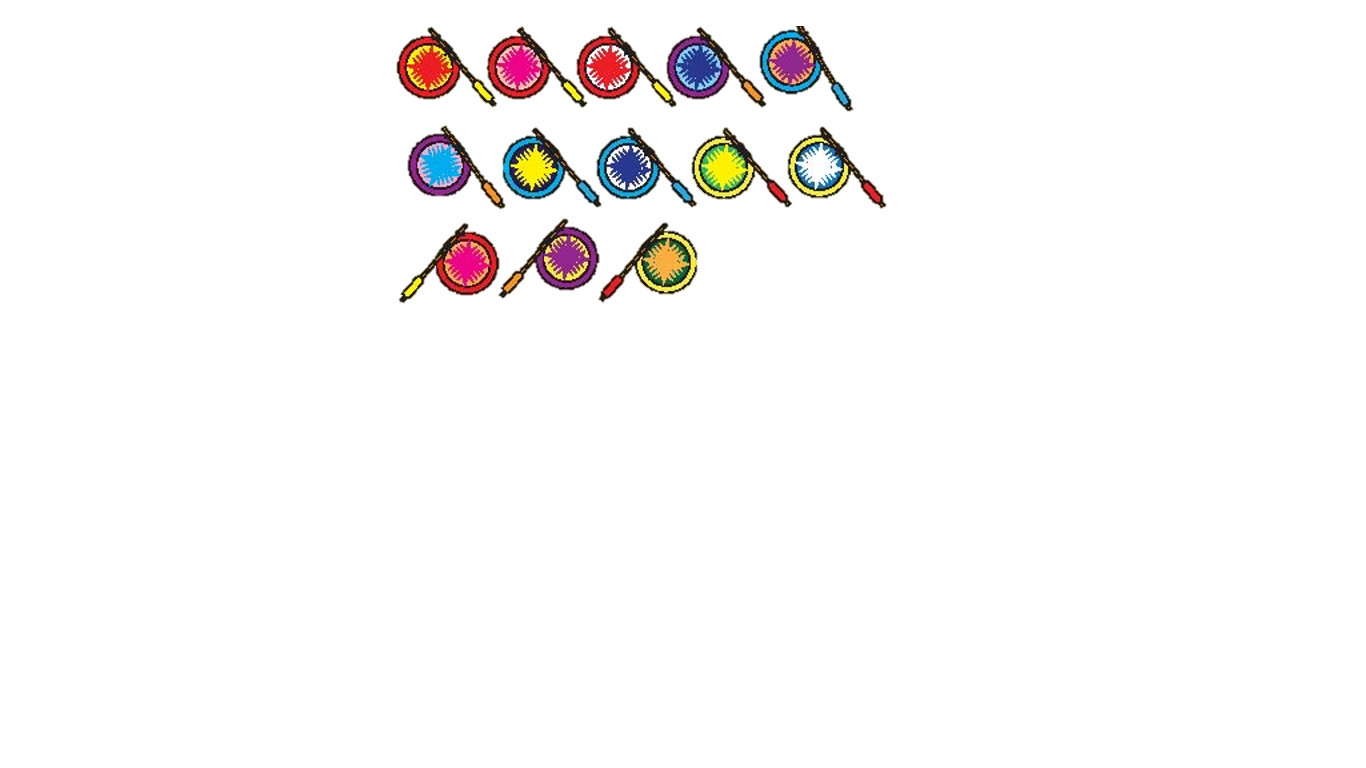 13
এসো ছবি গুলো দেখে গণনা করি
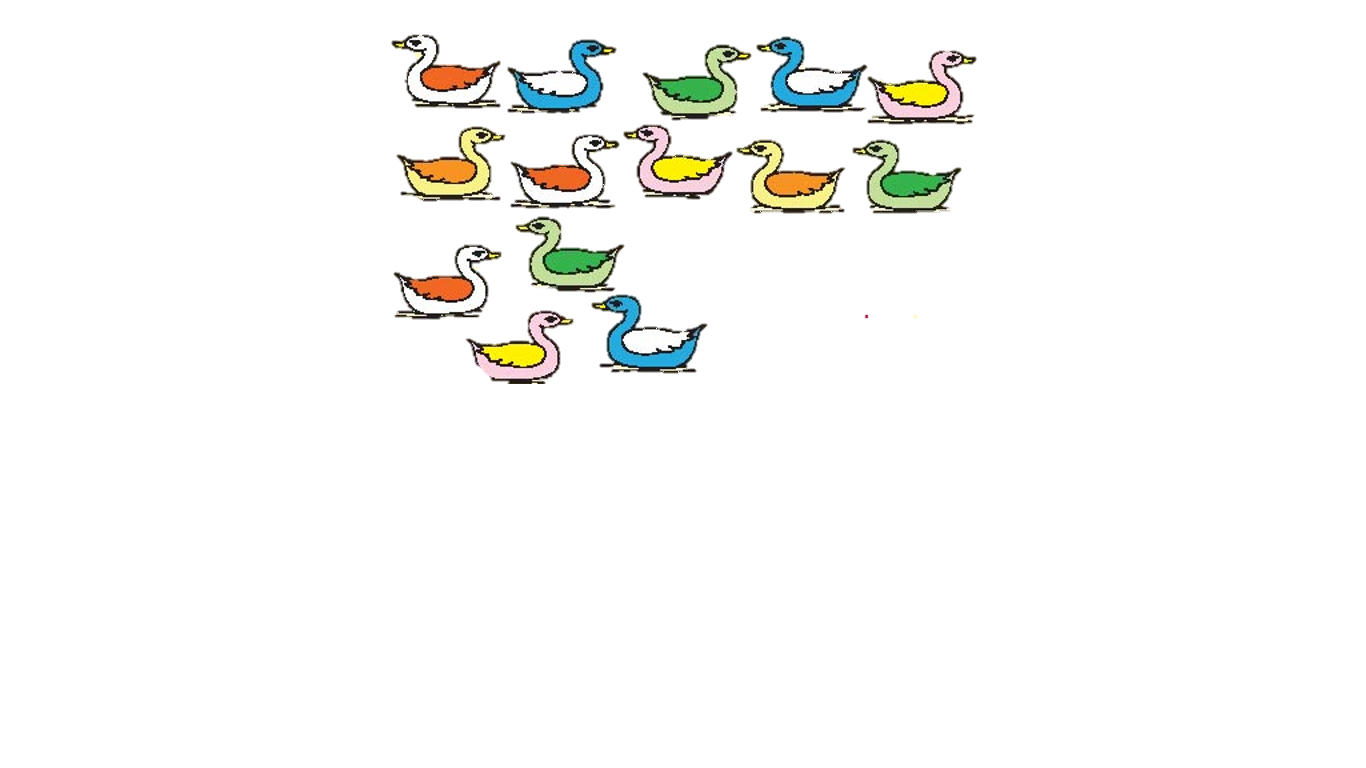 14
এসো ছবি গুলো দেখে গণনা করি
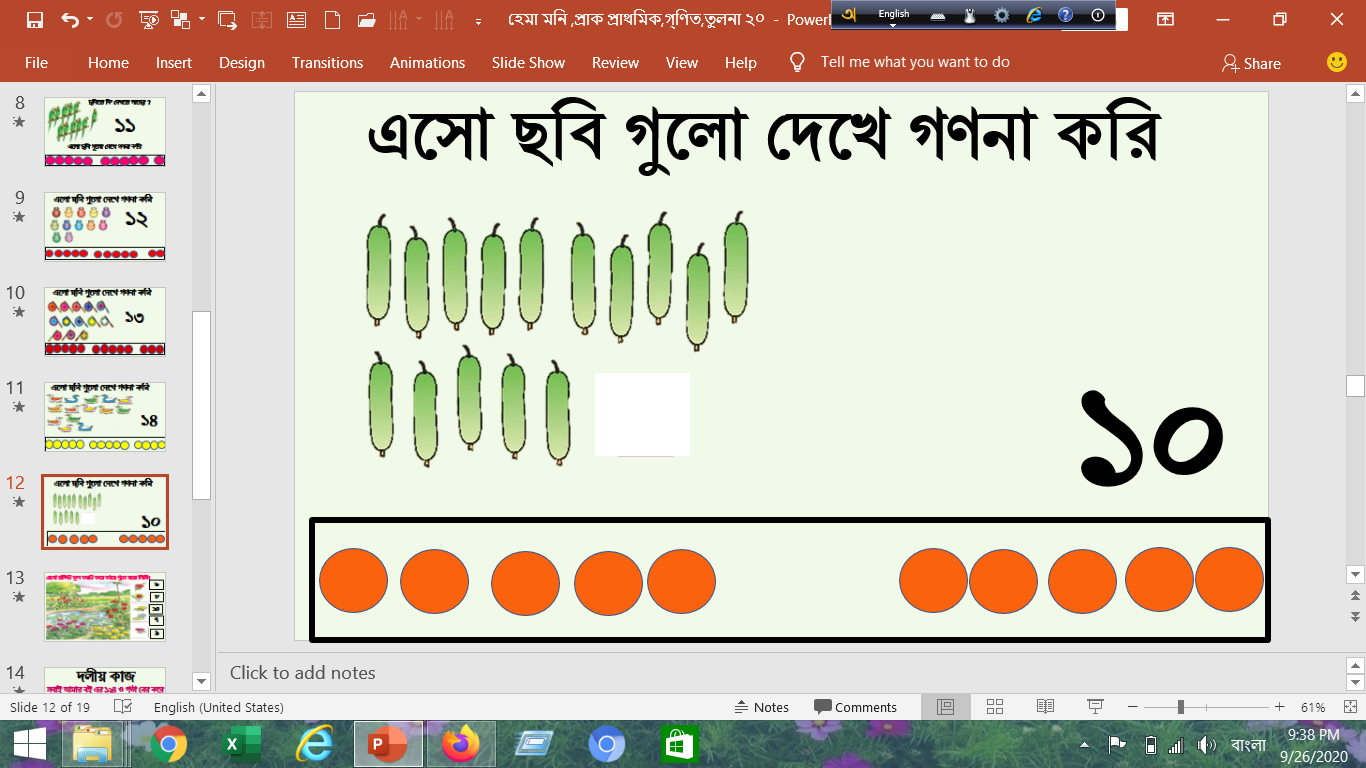 15
কোন জিনিস কয়টি করে আছে তা খুজে বের  করি ওলিখি।
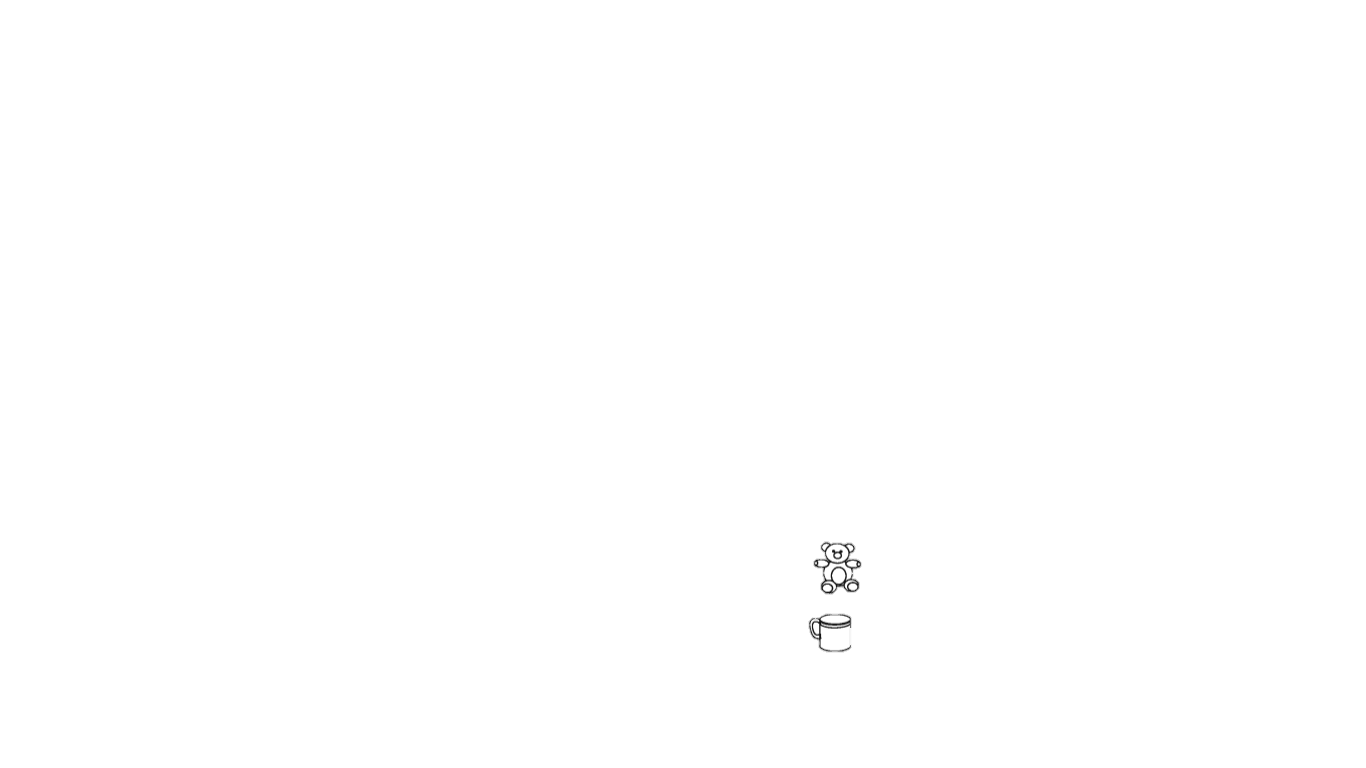 ১১
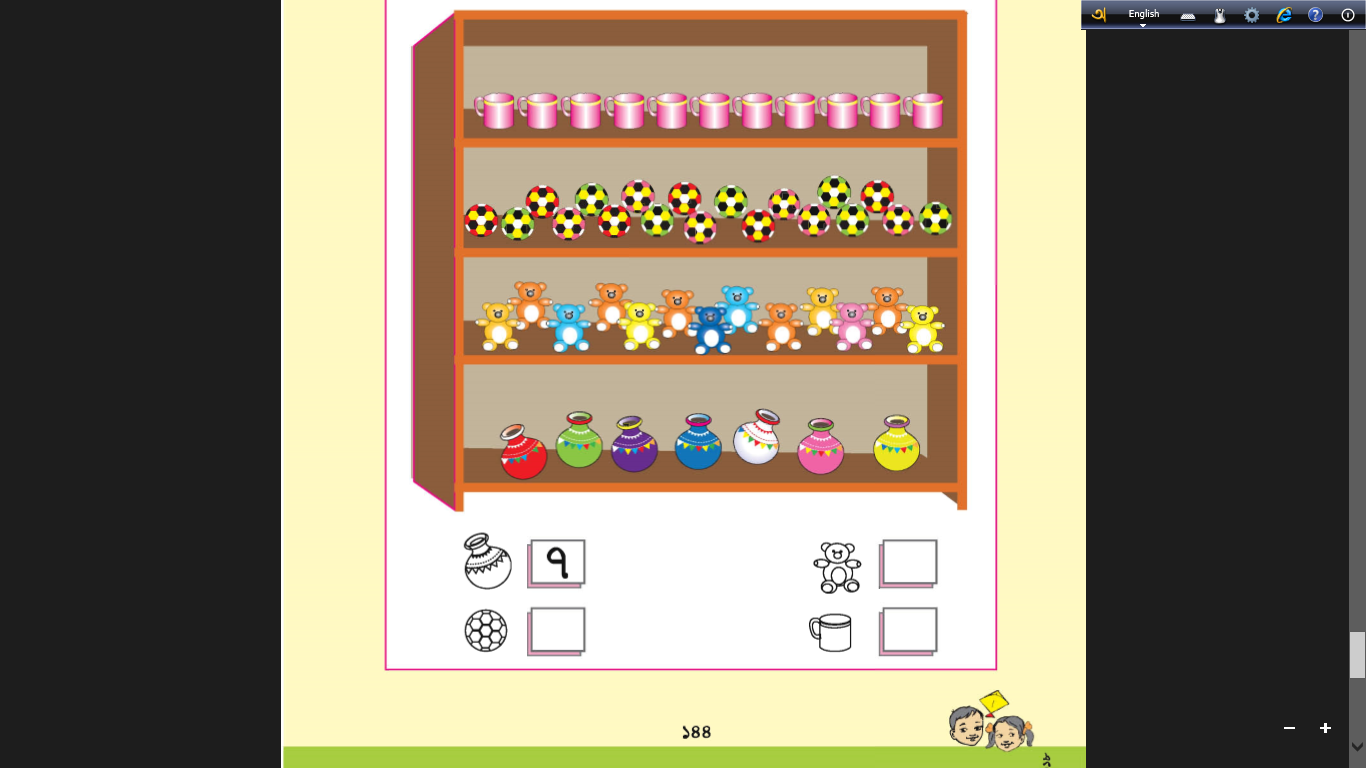 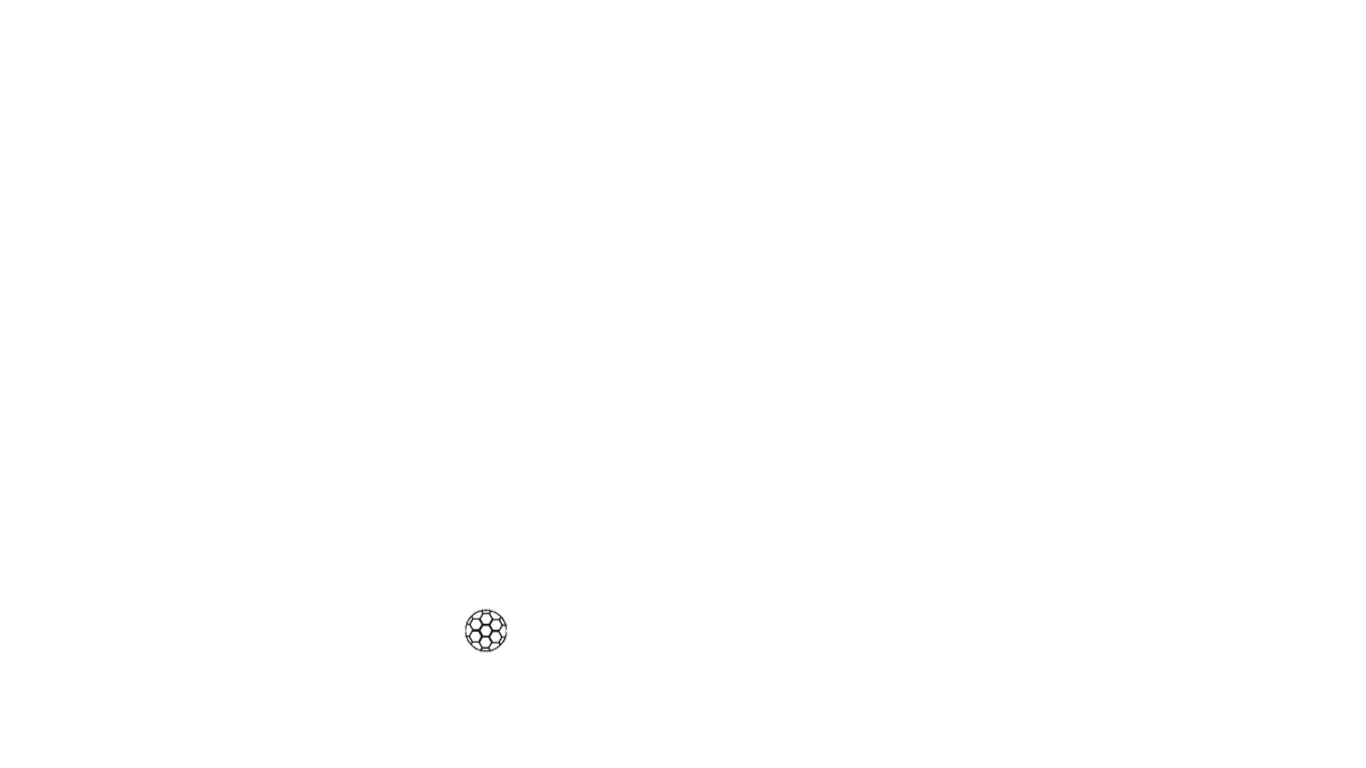 ১৯
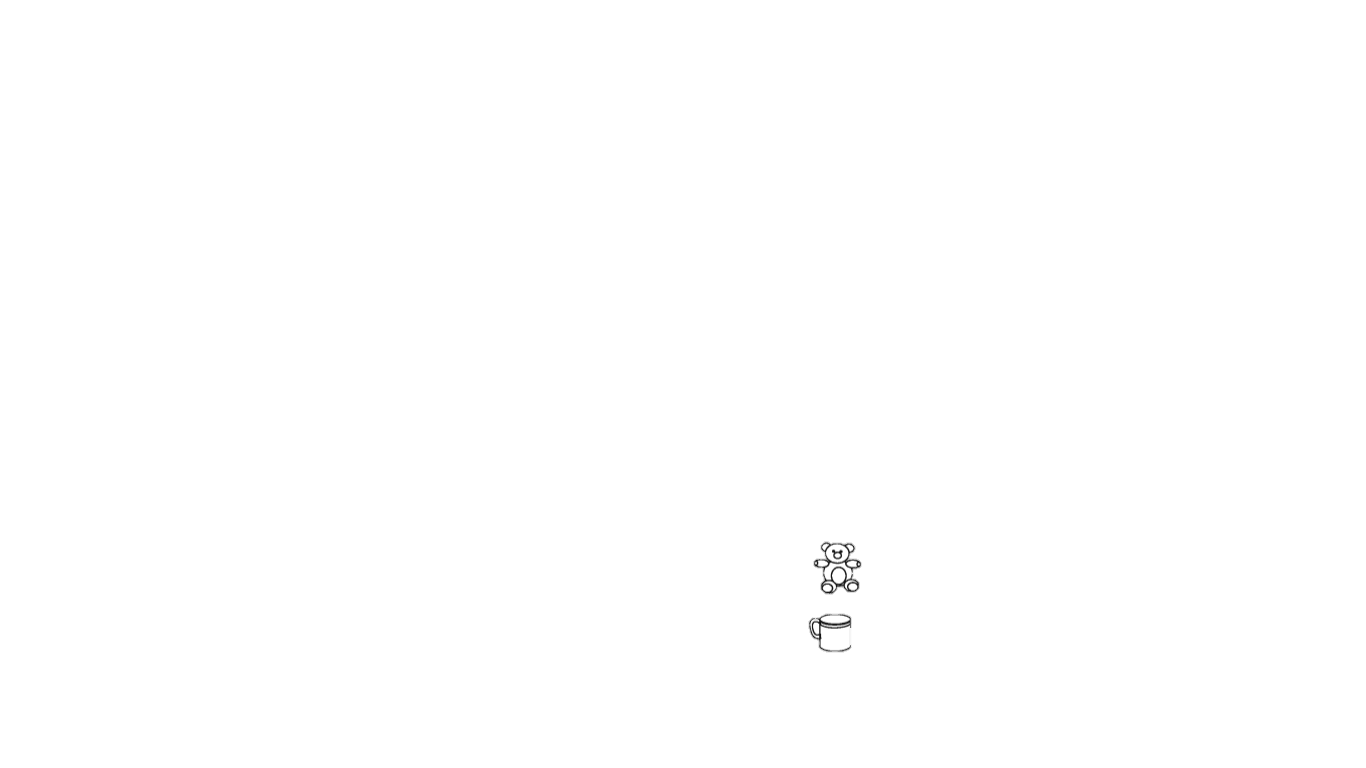 ১৩
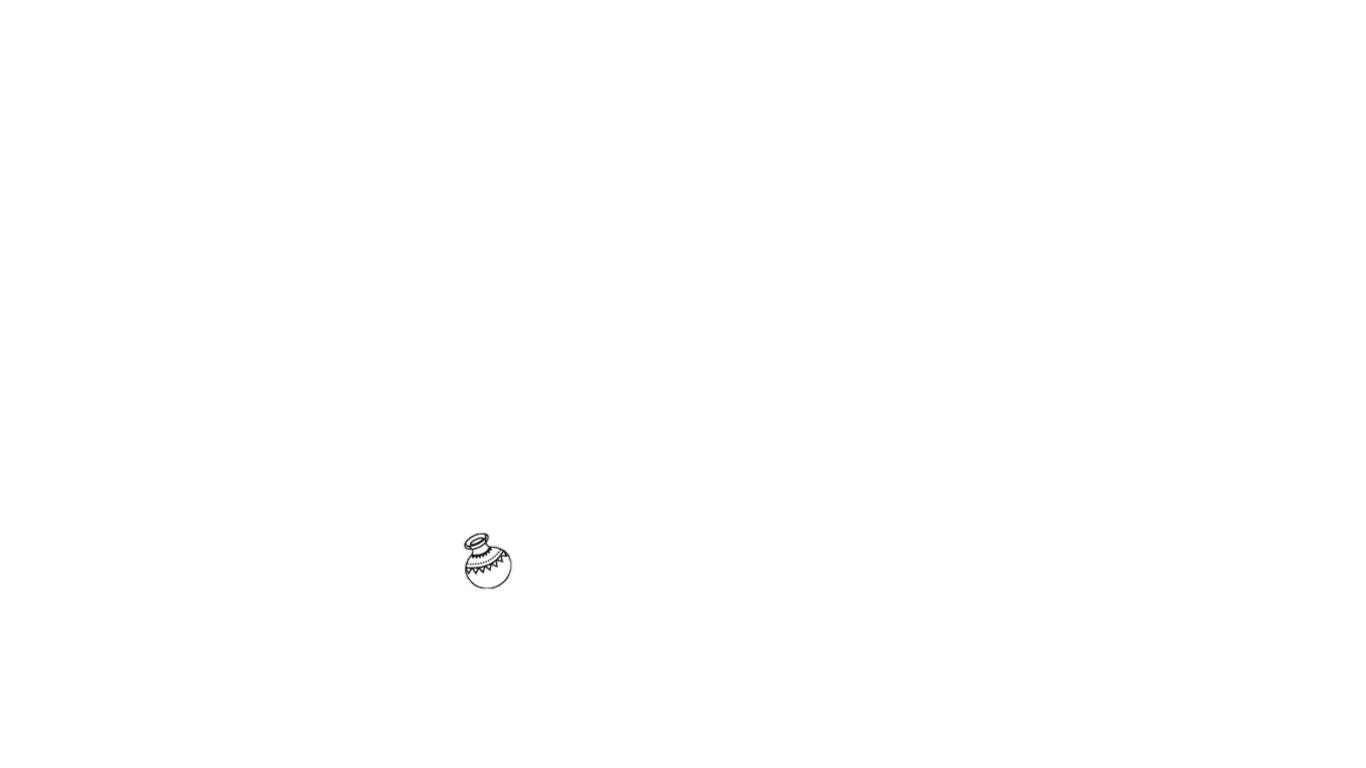 ৭
দলীয় কাজ
সবাই আমার বই এর ১৪২ ও পৃষ্ঠা বের করে  বাম পাশের সংখ্যা অনুযায়ী গোল ভরাট কর  এবং ১৪৩ পৃষ্ঠার  ছবি দেখে খালি ঘরে সঠিক সংখ্যা লিখি।
এসো মিলিয়ে নেই
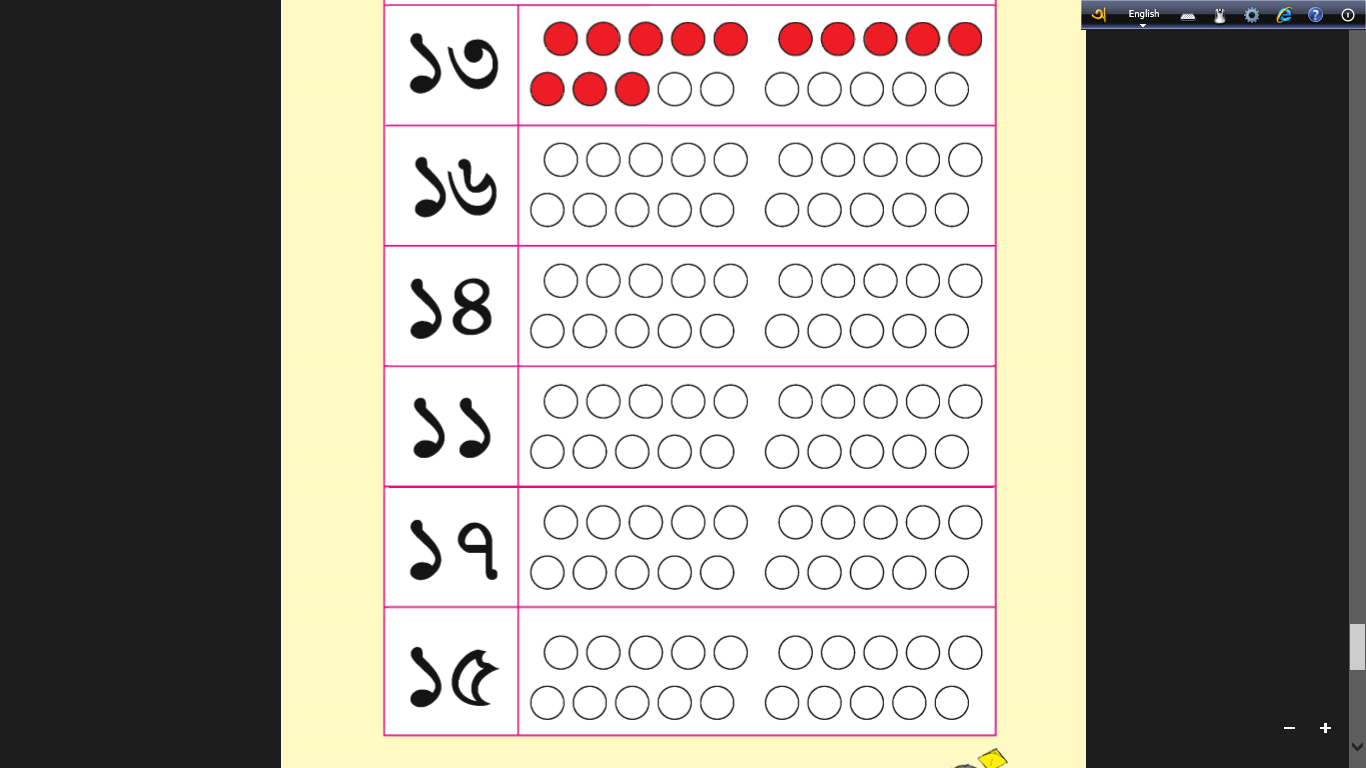 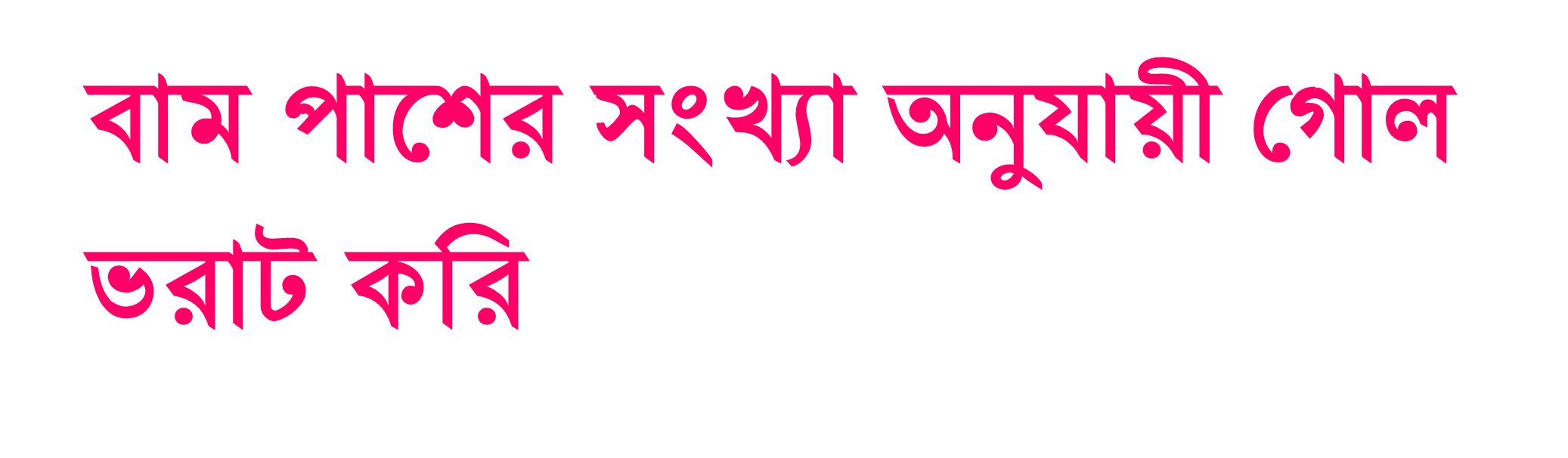 নিচের খালি ঘরে সঠিক সংখ্যা লিখি ।
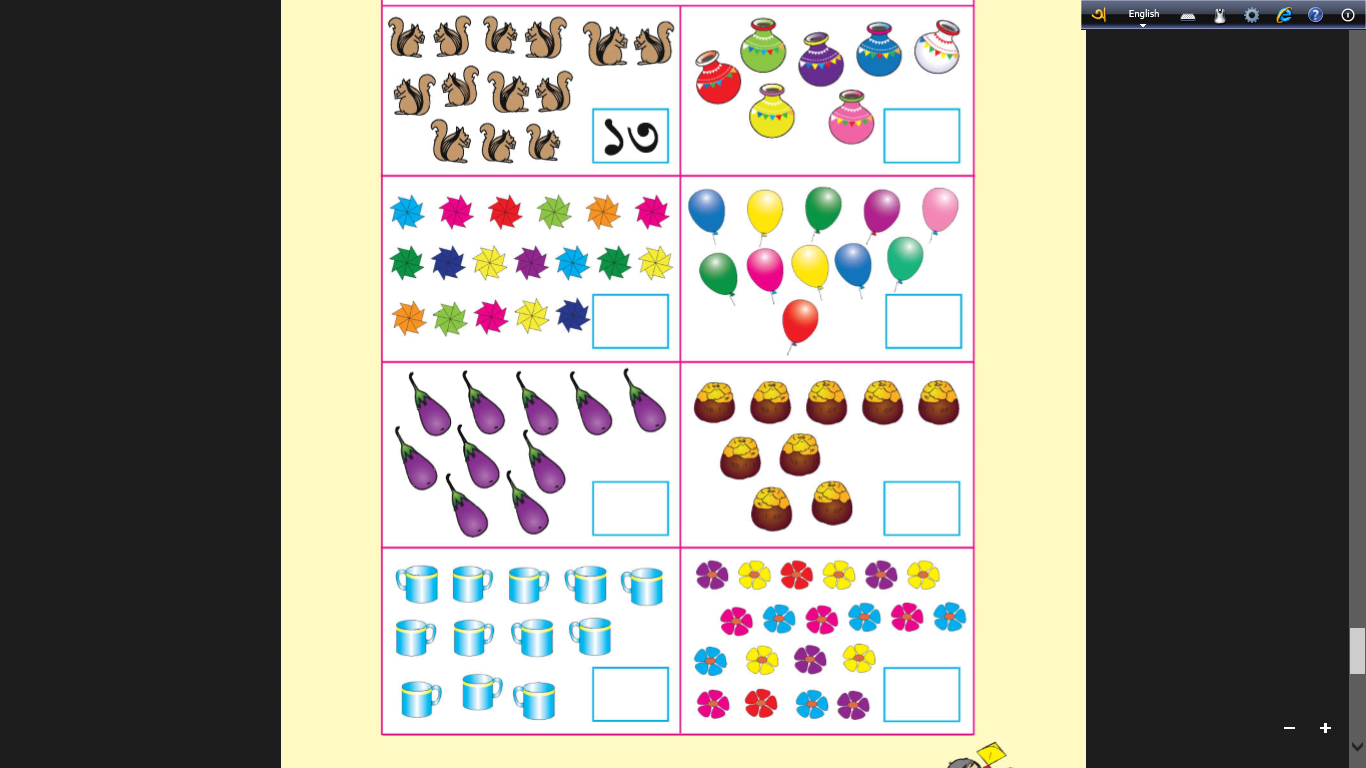 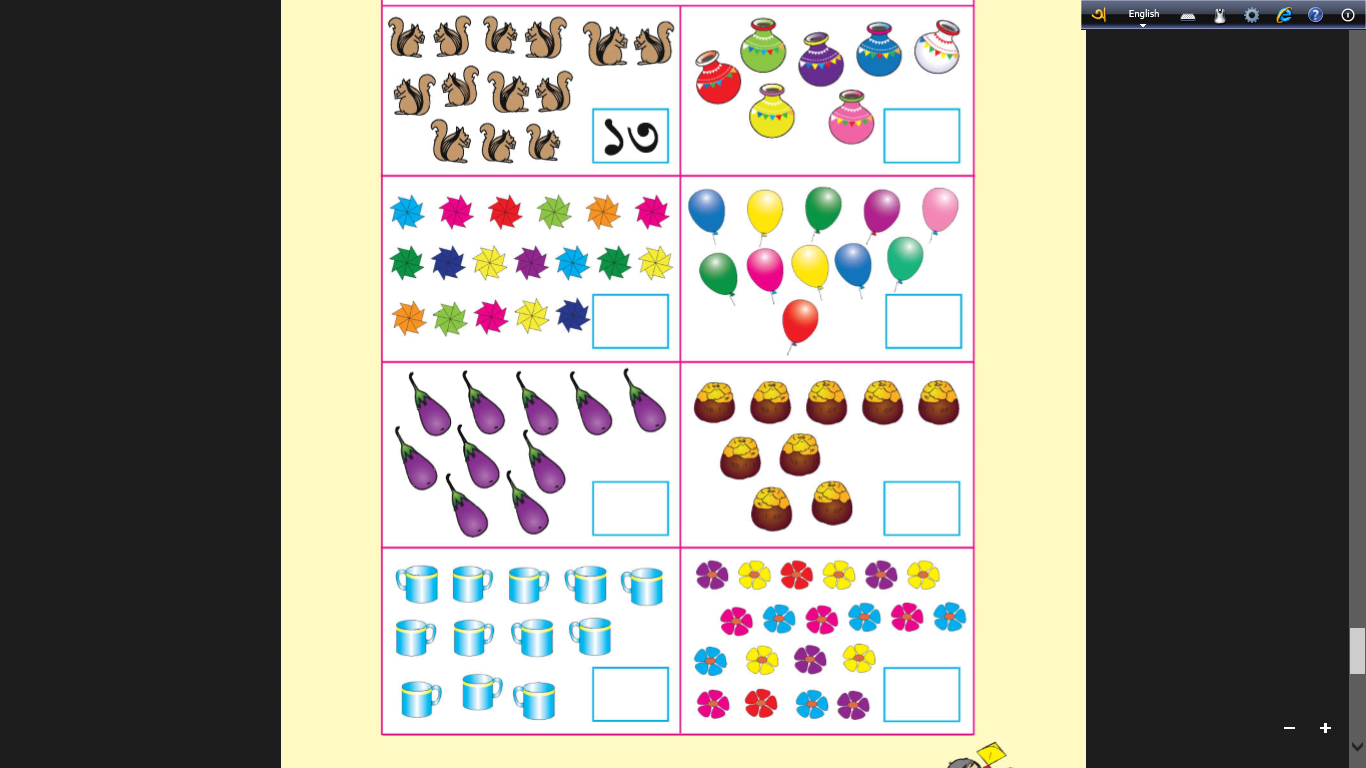 ১৩
৭
১৮
১১
১০
৯
১২
১২
মূল্যায়ন
একক ভাবে
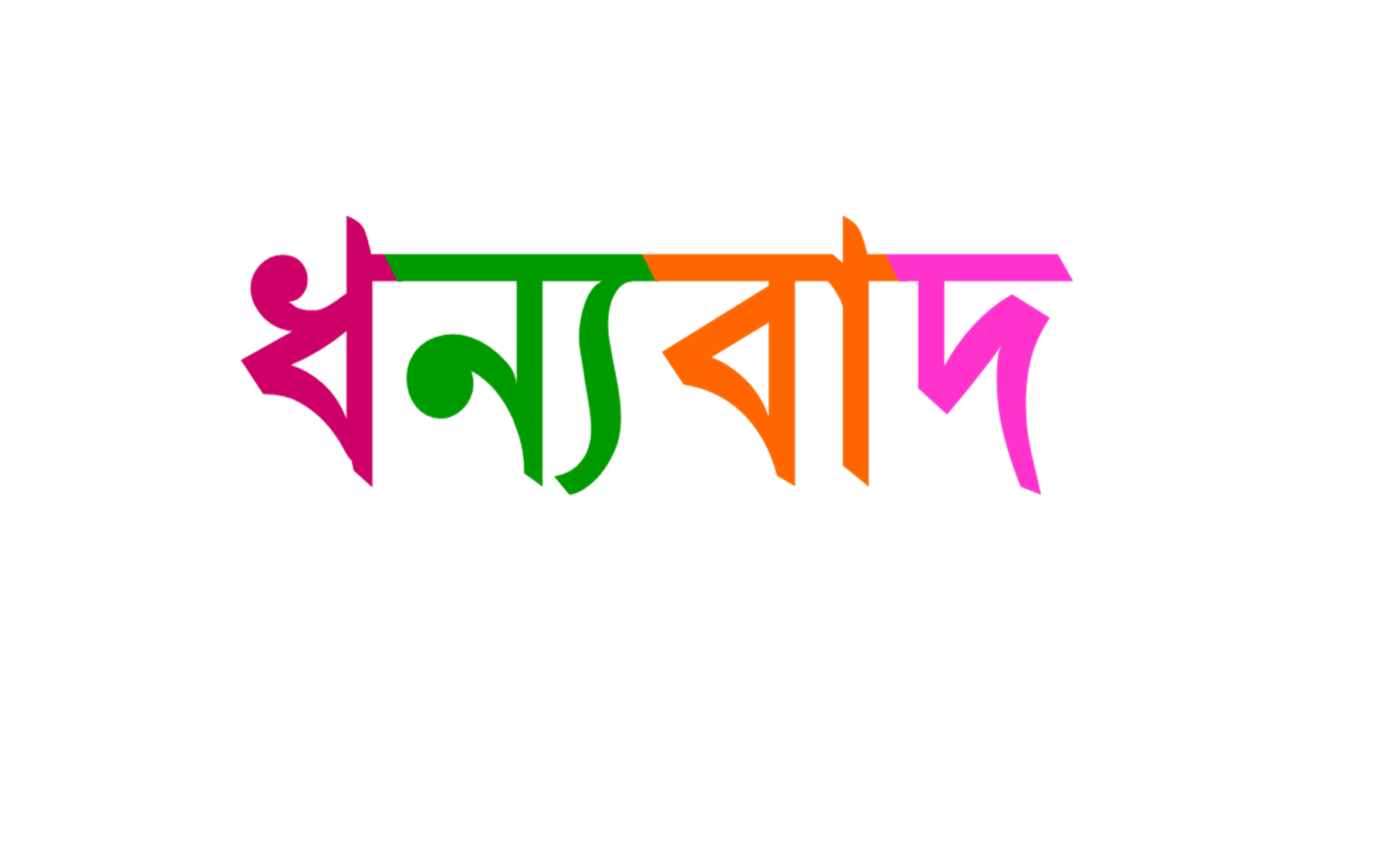